March 2017
Comment resolution for Opportunistic Power Save (OPS)
Date: 2017-03-09
Authors:
Slide 1
Jarkko Kneckt, Apple
March 2017
Abstract
The submission is part of the opportunistic power save (OPS) comment resolutions, discussing on CID9660 and CID9841.
Two alternatives for Opportunistic power save signalling are introduced and discussed.
Slide 2
Jarkko Kneckt, Apple
March 2017
Targets of the Opportunistic Power Save (OPS)
The OPS is a beneficial scheduling tool;
If an AP cannot serve all STAs that are available to transmit or receive, the AP may transmit a FILS Discovery (FD) frame and specify the STAs to which the AP will not transmit data or Trigger frame for a  typically 10ms – 20ms duration after the FD frame
When a STA knows that AP will not send data or trigger to it, the STA may: 
Save power, go to (deep sleep) Doze state 
Scan for available networks or services
Transmit with other radio or do STA-to-STA transmission
Ignore the information and continue to contend for an EDCA TXOP
Slide 3
Jarkko Kneckt, Apple
March 2017
CID 9841
Comment: TIM frames and FILS frames may have different meaning depending on the timing of the frame sent, and this make cause wrong interpretation from STAs. For example, if TIM frames or FILS discovery frames are received from an HE non-AP STA that don't support broadcast TWT, these STAs don't know if these frames are at the beginning of a broadcast TWT SP or not, and thus, cannot figure out correct status. It needs further clarification.
Slide 4
Jarkko Kneckt, Apple
March 2017
CID 9960
Comment: "When included in TIM frames and FILS discovery frames at the beginning of a broadcast TWT SP by an HE AP:"The TIM element is differently interpreted according to the reception timing of it.If an HE non-AP STA in a doze state wakes up after long time, it can loss any timing information related with TBTT from its associated AP. In such case, when the HE non-AP STA receives a FILS discovery frame transmitted at the beginning of a broadcast TWT SP, it can't determine a content of TIM between an original TIM element and opportunistic power save TIM element.
Slide 5
Jarkko Kneckt, Apple
March 2017
CID9841 and CID9960
The CIDs discuss on the challenges to interpret the TIM frame correctly 
An HE STA expects the following information from the TIM element Virtual Bitmap:
Status of the buffered DL traffic:
Value 0 – AP has no individually addressed DL MSDU/MMPDU ready to be transmitted
Value 1 – AP has individually addressed DL MSDU/MMPDU ready to be transmitted
Will AP transmit to the STA during the OPS SP:
Value 0 – AP will not transmit data or Trigger to the STA during OPS SP
Value 1 – AP may transmit the STA during OPS SP
Slide 6
Jarkko Kneckt, Apple
March 2017
CID9841 and CID9960
The CID9841 point out that not all HE STAs are TWT capable and may not understand the TWT IE to obtain the OPS SP start time and end time
The CID points out that information content of the TIM element cannot depend on its transmission time 
Legacy STAs expect to receive TIM element without any changes
A STA detects the start of an OPS SP, when it receives a frame carrying the OPS information from its associated AP and the OPS information contains the end time of the OPS SP 
Thus, all HE STAs supporting OPS PS know when the OPS SP is ongoing
Slide 7
Jarkko Kneckt, Apple
March 2017
Frames used for TIM and OPS signaling
Four frames are proposed to contain the OPS information; will AP serve the STA during the OPS SP 
Beacon and TIM maintain device synchronization and indicate buffered traffic with TIM element. Optionally these frames may contain OPS information for HE STAs
 FILS Discovery frame provides AP Discovery information. The AP ensures that a Beacon, Probe Response or FILS Discovery frame is transmitted within predefined time period. Optionally this frame may contain OPS or TIM information 
OPS frame contains only OPS information for HE STAs
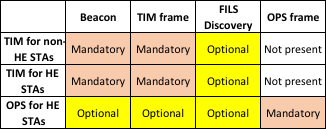 Slide 8
Jarkko Kneckt, Apple
March 2017
TIM element use in Beacons and TIM frames
The Beacon and TIM frame should indicate buffered DL traffic in their TIM element 
The frames indicate buffered traffic for the STAs and based on this information the power saving STAs start to obtain buffered DL frames
TIM frame is a small beacon that contains only the TSF, indication to check the beacon and TIM element
TIM frames transmit TIM indication more frequently than Beacons which shortens retransmission delays
TIM frames are shorter than Beacons; a STA may select to receive TIM frames to lower its stand-by power consumption
Slide 9
Jarkko Kneckt, Apple
March 2017
FILS Discovery frame and OPS frame
FILS Discovery frame contains AP discovery information
FILS Discovery frames should be transmitted  when no discovery information is transmitted for a predefined time
Transmitting FILS Discovery frames in BC TWT may result to too frequent discovery frame transmissions
TIM and OPS information may be added to FILS Discovery Frame
OPS frame is a new frame to signal only the OPS information
The frame is understood by only HE STAs which allows:
Short payload 
shorter TIM element; information is needed only for HE STAs
Slide 10
Jarkko Kneckt, Apple
March 2017
Two alternatives to implement OPS signaling
Two alternatives to signal OPS information are proposed:
Define new OPS element
OPS element has similar structure as TIM frame and contains only OPS information for HE STAs 
Define two encodings for the TIM element
For some frames TIM element contains only the TIM indication (The legacy encoding)
For other frames TIM element contains the TIM indication for non-HE STAs and OPS information for HE STAs (The new encoding)  and OPS SP End Time element
Slide 11
Jarkko Kneckt, Apple
March 2017
Main differences of alternatives
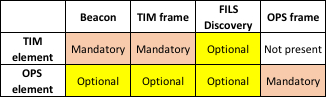 Alternative 1 allows both the TIM and OPS information for the frames

Alternative 2 defines either Legacy TIM encoding or new OPS encoding for the TIM element
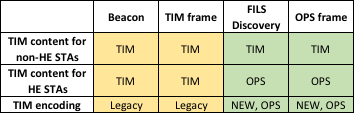 Slide 12
Jarkko Kneckt, Apple
March 2017
Alternative 1, OPS Element
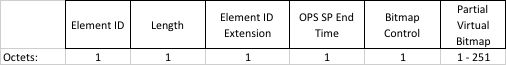 The OPS SP End Time contains TSF[8 :15] of the time when the OPS SP ends
The Opportunistic PS service period is terminated, when the value of TSF[8 :15] is equal to value of OPS SP End Time
The bit 8 of TSF field indicates time in units of 256µs
The Bitmap Control and Partial Virtual Bitmap have the same format as in TIM element
Bit number N in the Virtual Bitmap is 0 if the AP does not intend to transmit to the STA with AID value N,  including to trigger the STA for an UL MU transmission, during the Opportunistic Power Save service period.
Otherwise, bit number N in the traffic indication virtual bitmap is 1
Slide 13
Jarkko Kneckt, Apple
March 2017
Alternative 2, New TIM encoding
As shown in slide 12, the TIM element has new encoding and TWT SP End Time element is present in the FILS Discovery and OPS frames the HE AP transmits
TIM element
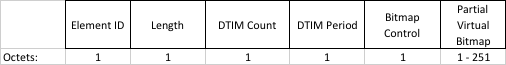 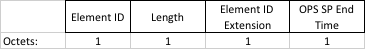 TWT SP End Time element
Slide 14
Jarkko Kneckt, Apple
March 2017
Alternative 2, New TIM encoding
The DTIM Count is set to Reserved
This ensures compatibility with legacy STAs 
The DTIM Period is set to number of Beacons between DTIM beacons 
A value 1 in bitmap position N indicates that:
If the STA is HE STA, the AP may serve the STA during the OPS SP
If the STA is non-HE STA, the AP has buffered DL frames that is prepared to be transmitted
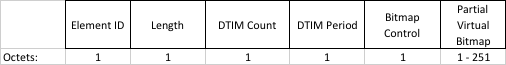 Slide 15
Jarkko Kneckt, Apple
March 2017
Alternative 2, New TIM encoding
New OPS SP End Time element contains TSF[8 :15] of the time when the OPS SP ends
The Opportunistic PS service period is terminated, when the value of TSF[8 :15] is equal to value of OPS SP End Time



Note: DTIM Count field is used differently existing frames:
The DTIM Count field in Beacon indicates the number of Beacons including this beacon until the next DTIM Beacon
In TIM frames the DTIM Count is reserved
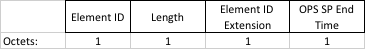 Slide 16
Jarkko Kneckt, Apple
March 2017
Summary
Two alternatives for OPS information signaling is proposed:
OPS element allows OPS information in Beacon, TIM, FILS Discovery and OPS TIM frames 
New TIM element encoding and OPS SP End Time element allow the OPS information delivery in FILS Discovery frames and OPS frames
The End time of the OPS SP ensures that all OPS capable HE STAs know when OPS SP is ongoing
Slide 17
Jarkko Kneckt, Apple
March 2017
Straw Poll
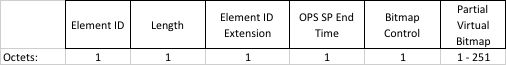 Are you in favor of:
	Alternative 1: Define new OPS element to provide OPS information for HE STAs as introduced in slide 13
Yes: 		No:		Abstain:

	Alternative 2: Use TIM element with new encoding for OPS STAs as introduced in slides 14, 15 and 16
 Yes: 		No:		Abstain:
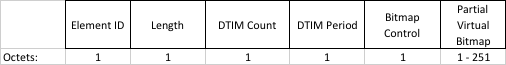 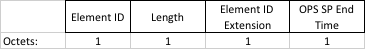 Slide 18
Jarkko Kneckt, Apple